Département de Seine-Maritime
Formation OASIS-OKAPI
Session 3 : OASIS-WEB 2.0
Vendredi 12 avril 2024
OASIS-WEB 2.0
Principes
Fonctionnalités
Ergonomie
OASIS-WEB 2.0
Les principes OASIS-WEB 2.0
Ergonomie actualisée
Navigation facilitée
Accès à la connaissance optimisé
Fonctionnalités plus accessibles
OASIS-WEB 2.0
Ergonomie actualisée
Interface multi panneaux
Navigation de proche en proche sur un ouvrage
Navigation sur un ensemble d’ouvrages
Les principes
Accès à la connaissance optimisé
Photos, documents, …
Workflow Ouvrage-Visite-Défaut-Action
Les principes
Fonctionnalités plus accessibles
Sur un ouvrage, une visite, une action, une carte, un tableau, …
Les principes
Les fonctionnalités
Description des ouvrages
Système de surveillance
Dématérialisation des visites
Analyse et suivi des actions post visites
OASIS-WEB 2.0
Ergonomie
Les onglets dans OASIS-WEB 
Les tableaux prédéfinis 
Les recherches 
La navigation 
Les thématiques natives et paramétrées
Les macros
OASIS-WEB 2.0
Les onglets dans OASIS-WEB
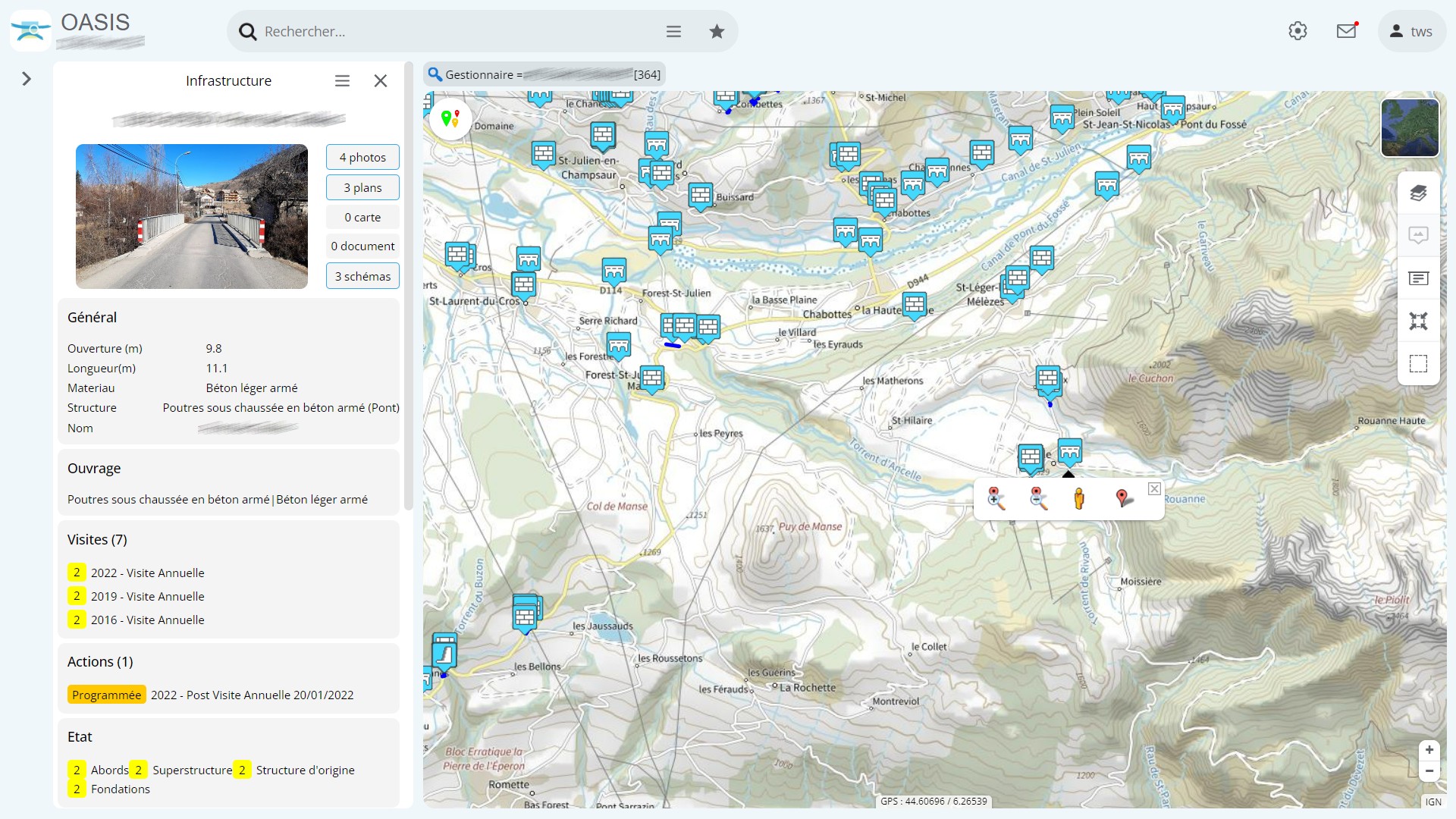 Ergonomie
Les tableaux prédéfinis
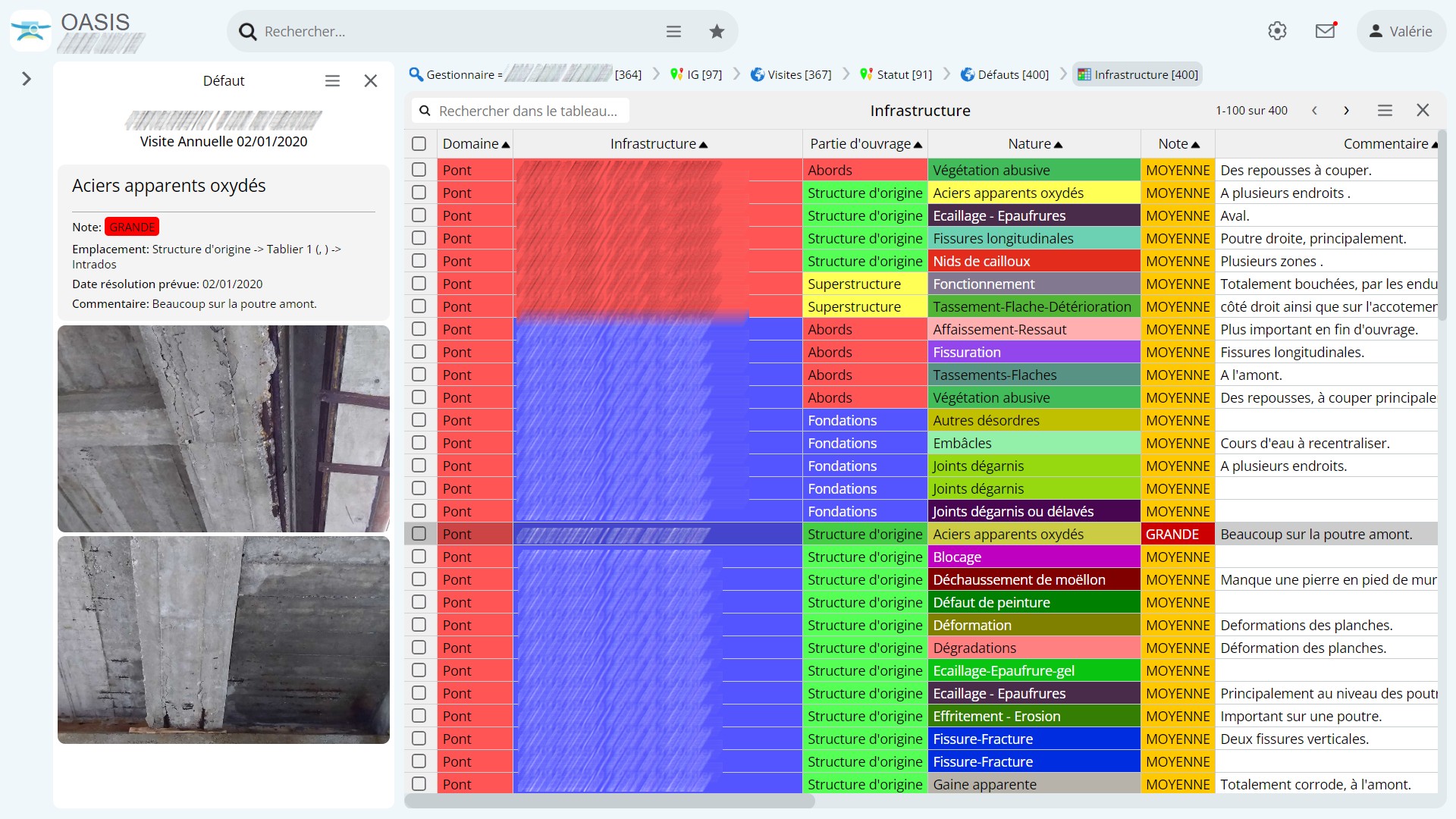 Ergonomie
Les recherches
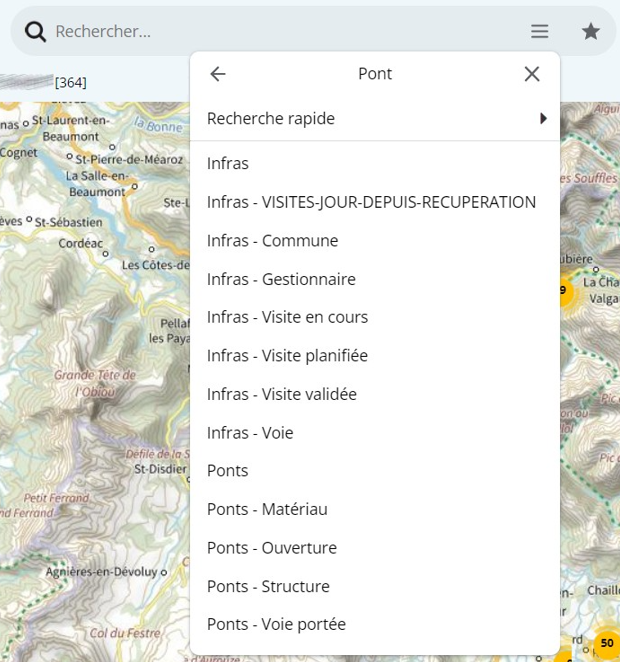 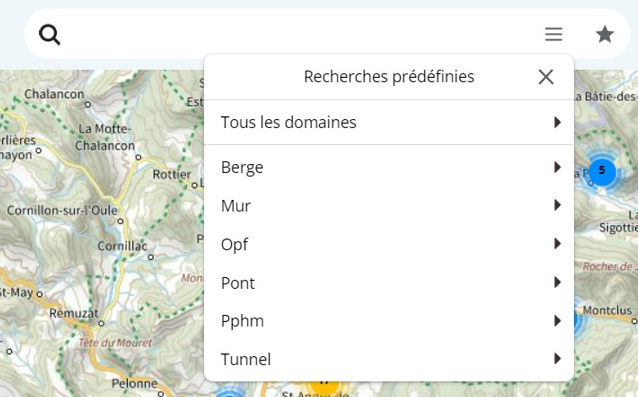 Ergonomie
La navigation
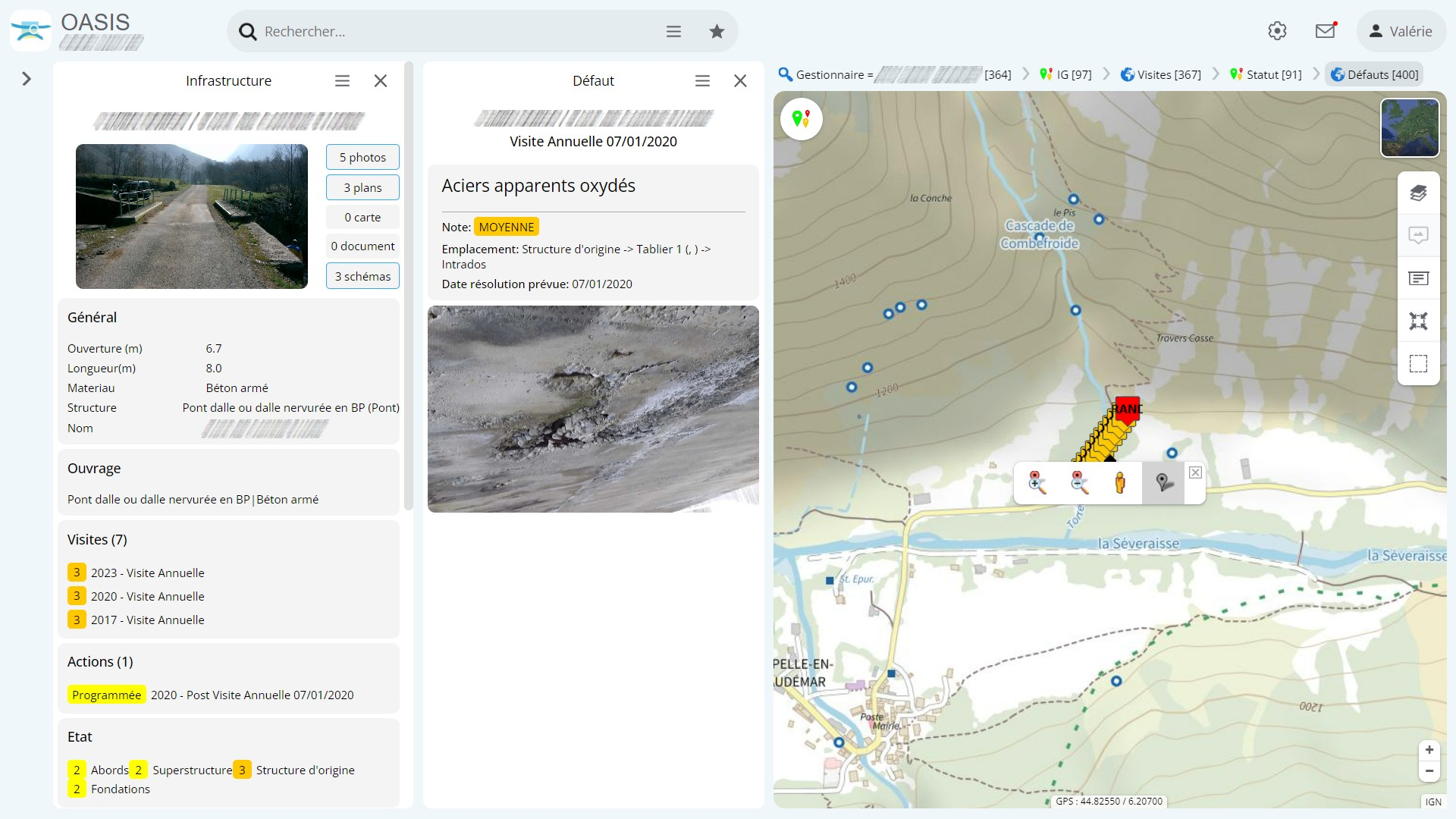 Ergonomie
Les thématiques natives et paramétrées
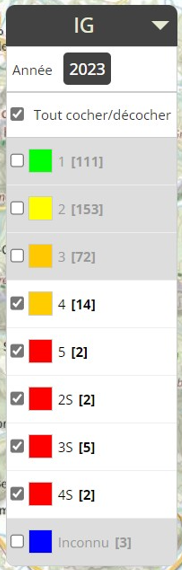 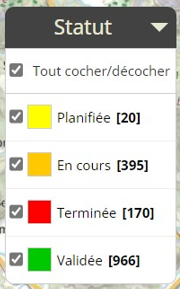 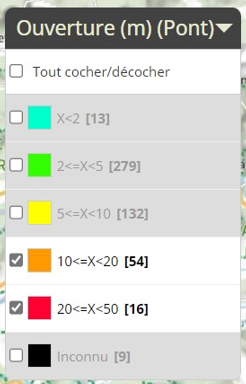 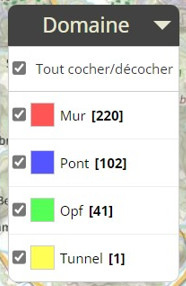 Ergonomie
Les thématiques natives et paramétrées
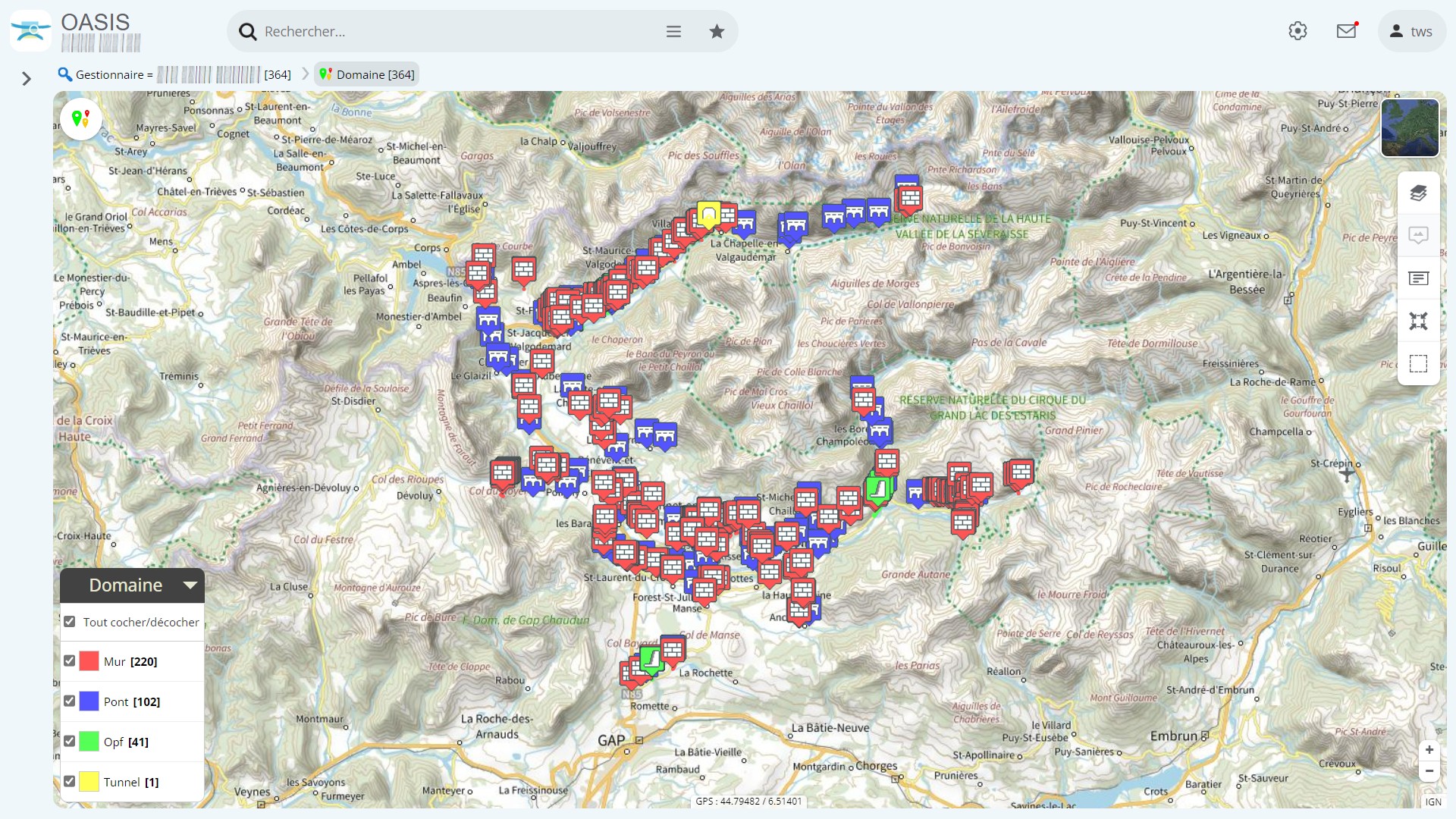 Ergonomie
Les macros
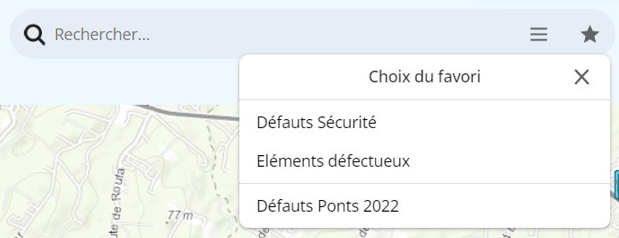 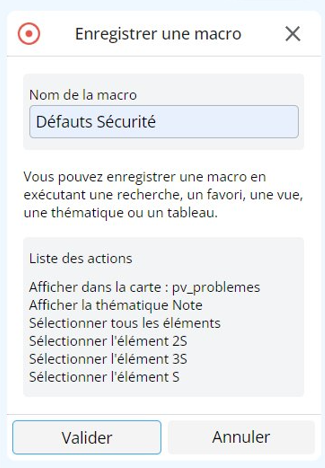 Ergonomie